Antiretroviral Agents
Pharma team 428
III- drug used for Rx of AIDS
AIDS are caused by HIV, and zidovudine was the first drug used (1987).
To understand drugs used for AIDS, the life cycle of HIV should be utilized for drugs combination (See Figure 38-16)
Drug combination or the so-called  Highly Active Antiretroviral Therapy (HAART) (Figure 38-17) as well as adherence to the regimen, both are very essential.

Classification of Anti AIDS (Based on life cycle) Table 2 and Figure 38-17):

	1) Nucleotide Reverse Transcriptase Inhibitors (NRTIS) e.g.;
	2) Non Nucleotide Reverse Transcriptase Inhibitors (NNRTIS) e.g.;
	3) Protease Inhibitors e.g. Saquinavir; Ritonavir; Indinavir 
	4) Viral Fusion Inhibitor e.g. Enfuvirtide
Cont’d
Cont’d
Cont’d
Objectives of HIV Treatment:
Suppression of viral replication (decrease the viral load).

 Restoration of a degree of immunocompetency to the host.
Decrease incidence of opportunistic infections.
Prolonged survival
Cont’d
Nucleotide Reverse Transcriptase Inhibitors (NRTIS) 
  Chemistry (Figure 49-4): These are analogs of native ribosides (nucleotide with side chain containing ribose) but lack                    the 3’-hydroxy group. Take a look at the previous slide.
MOA: Similar to most antiviral drugs, require triphosphorylation mainly by cellular enzymes. Competitive inhibiton of HIV-1 reverse transcriptase. The triphosphorylated analog (with no hydroxyl group) incorporate into viral DNA by virus RT, preventing DNA chain elongation (See Figure 38-16)
NRTIS can be classified into  
group A, thymidine analogs:Zidovudine (AZT)–most important& Stavudine.                       
group B: Didanosin; Zalcitabine and Lamivudin
Group A
Group B
Zidovudine (AZT):  3-azido, 3-deoxythymidine (AZT) (Pyrimidine Analog) Important Discovery 1987 
	MOA: Requires mammalian thymidine kinase for triphophorylation.
	Resistance: Due to high rate of mutation at several code. 

PK: 
Excellent oral absorption
Penetrate well to CNS but has short t1/2.(3 hrs 100 mg q 5 hr)
Metabolized by liver to glucuronated AZT and is eliminated by the kidney, therefore: 
   Its half-life is affected in patients with renal and hepatic problems and by drugs which are metabolized by glucoronidation.
zidovudine
Uses: 
	-The most important drug in HAART.
	- for Rx and prevention of vertical transmission from the 14th-35th week of gestation and i.v during labor then AZT syrup after birth till the 6th week. 
		 Does it decrease the severity of infection in mother?    No, there’s no effect shown.

Adverse effects:
		- Pronounced bone marrow suppression in the form of severe             anemia thrombocytopenia, & leukopenia. 
       Leukopneia is exacerbated with concurrent gancyclovir treatment.
         
	     - Headache, insomnia & seizure at higher doses.
Cont’d
Stavudine:
This is like AZT, a thymidine analog which is activated by the same enzymes, therefore, should not be combined with AZT
Like AZT has good oral bioavailability
Eliminated mainly by tubular secretion and glomerular filtration.
Major Side effect: peripheral sensory neuropathy  (MCQ),
       and hyperlipedemia but no leukopenia (MCQ)
Cont’d
Tenofovir:
Only requires two intracellular phosphorylation to be active.
Has long t1/2 (once daily)
Similar to AZT requires dose adjustment in renal impairment.
Unlike AZT has NO myelosuppressive effect.
Cont’d
Didanosine, dideoxyinosin (ddi) Without two hydroxyl groups.
Differs from Zidovudine by the following:
Low oral bioavailability and is destroyed by gastric acids thus is given when fasting.
Used in AZT resistance.
Like AZT, its elimination is dependent on kidney.
However, it is a chelating agent (MCQ) (interaction with tetracyclins  and fluroquinoline. (Two hours should be given before or after having a meal).
Zalcitabine: 
Similar to Didanosine, a dideoxyinosine
Cont’d
Side Effects:
Pancreatitis (serum amylase is monitored) increases in alcoholics
 Peripheral neuropathy (Dose related); hepatitis, but unlike AZT has no leukopenia.
Optic neuritis 
Hyperuricemia
N.B.  Shouldn’t be combined with AZT! They antagonize each other.
Cont’d
Lamivudine:  Safest drug among NRTI 
This cytosine analog is capable of inhibiting the enzyme reverse transcriptase of both HIV and HBV

Advantages:
 	- Like AZT has good oral bioavailability with active metabolites. 	- Can be combined with AZT
COMBIVIR (Lamivudine 150 mg + Zidovudine 300 mg)
	- Insignificant side effects because it does not affect 	mitochondrial DNA synthesis or bone marrow 	precursor cells.
Cont’d
Disadvantages:
 	Has high rate of mutation if given alone, therefore it is commonly combined with AZT.



Is there any differences in the dose of Lamivudine for HIV and HBV patients? 
 The dose is way lower when treating hepatitis B in comparison to the dose given for the treatment of HIV.
Zalcitabine, a dideoxycytidine (ddc)
Does it remind you of Didanosine? Yes, it does
This drug is used as a replacement for Lamivudine, yet it differs in the following: 
	1) Oral bioavailability is high (87%), although it decreases by 25-39% when taken with food and antacids.
	2) Similar to didanosine, it produces dose-dependent neuropathy.              3) Pancreatitis, less than didanosine.
Emtricitabine:
This is a fluoro-derivative of Lamuvidine; can replace lamivudine in treating HBV and HIV infections.
Which of the following drugs does not cause peripheral neuropathy?
	a) Lamivudine
	b) Stavudine
	c) Didanosine
	d) Zalcitabine
2) Non-Nucleotide Reverse Transcriptase Inhibitors (NNRTIs) e.g. Nevirapine; Efavirenz
MOA: Bind selectively and non-competitively to HIV reverse transcriptase at a site adjacent to that of NRTIs, and inferring from their names they are not nucleosides thus do not require phosphorylation to become active. 
Resistance: 
	Rapid resistance can be develop but there is no cross-resistance to NRTIs or protease inhibitor.
Cont’d
Main features:
	These drugs are lipophilic in nature (don’t depend on kidneys for excretion), high degree of protein binding and oral bioavailability.  Majority of NNRTIs are inducers of the hepatic CYP isozymes.
	Adverse effects: Hypersensitivity has been observed with their use and serious rashes such as Steves-Johnson syndrome,  
     hepatotoxicity.
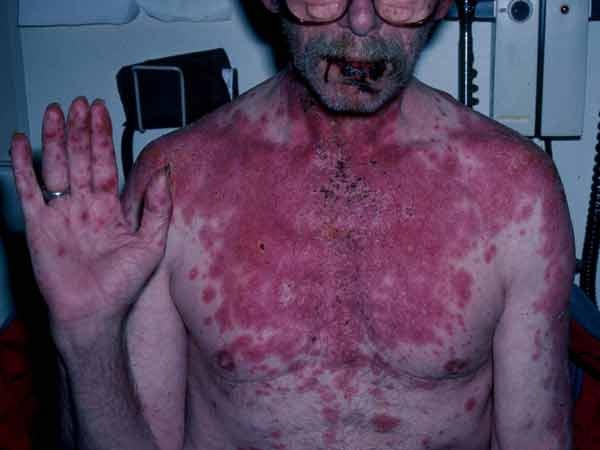 NNTRIs
Nevirapine: 
PK:  Lipophilic drug with high oral bioavailability (not food dependent). Metabolized by liver and it is an enzyme inducer, may decrease the t1/2 of some drugs including anti AIDS (protease inhibitors), contraceptive pills and warfarin.
Uses:
In AIDS, it is only used together with other antiretrovirals.
	Single dose (200 mg) for transmission of HIV from mother to newborn.
A single dose of nevirapine to the mother, with or without a dose of nevirapine to the infant, added to oral zidovudine prophylaxis starting at 28 weeks' gestation, is highly effective in reducing mother-to-child transmission of HIV.
Adverse effects:
	Life threatening skin rashes including Stevens-Johnson Syndrome and toxic epidermal necrolysis (can be reduced by starting  with low dose).

	Fulminant hepatitis
Delavirdine:
Unlike nevirapine, it inhibits CYP3A, rash is the most commons side effect of delavirdine.	 
Efavirenz (Safest & most commonly used NNRTI): 
Drug with long t1/2 (40-55 hrs) with high albumin binding; metabolized in the liver with some enzyme induction. 
Side Effects: Occur only in the beginning of therapy, mainly in CNS (agitation, delusion; nightmares; euphoria)
Note: Unlike, nevirapine, efaverenz should not be used in pregnancy (Teratogenic  fetal abnormalities)
Note: Enzyme inhibitors and inducers affects ALL NNRTI to the same level.
Protease inhibitors
HIV Protease Inhibitors:   (-navirs)
Very good Discovery 1995, made a significant Decline of AIDS mortality
MOA:
Reversible inhibitors of the HIV aspartyl protease 
What is aspartyl protease? A viral enzyme responsible for cleaving the viral polyprotein into structural enzymes (RT, protease, integrase) into prospective virions.
 Are these drugs specific for HIV protease as compared to human? The protease inhibitors show a thousand fold greater affinity for HIV1&2 enzymes than they do for comparable human enzymes.
PK:
In contrast to NNRTIs, most protease inhibitors have poor oral bioavailability and fatty foods increase their bioavailability.
All are metabolized in the liver by CYP3A4 isozymes, and some of them like Ritonavir is a potent CYP3A4 inhibitor. 
High protein binding and pass the BBB.
What is a pharmacokinetic enhancer?
 A drug that increases bioavailability and prolongs λ of other drugs allowing for longer dosing intervals.

 A famous example of this is Ritonavir
“A cool pharmakokinetic booster”
Cont’d
Drug Interaction:
Since the -navirs are inhibitors of hepatic CYP isozymes  increase in the t1/2 of CYP-dependent drugs.                        P.S. Ritonavir is the strongest while Saquinavir is the least. 
Examples of drug interaction:
Statins myopathy; 
Benzodiazepines sedation;
Fentanyl respiratory depression;
warfarin bleeding; 
Phenytion
Side Effects:
Common: Parasthesis, N/V and Diarrhea. Hyperglycemia, Hypertriglyeridemia, LDL.
 Similar to steroids side effects but without HTN & osteoporosis
Chronic use gives rise to Buffalo hump and gynecomastia.
Ritonavir:
Is not used alone as the single protease inhibitor but it is used as a pharmacokinetic enhancer for other protease inhibitors. 
Side effects: 
GIT; paresthesia; hypertriacylglyceremia; elevated AST

  Indinavir:
Well absorbed orally with lowest protein binding among this group and high penetration to the CNS; but should be given on an empty stomach.
It is frequently combined together with Ritonavir 
Side Effects:
	 Indirect hyperbilirubinemia, thrombocytopenia, and nephrolithiasis due to crystallization of the drug (good hydration). Changing in fat disribution.
Lopinavir/Ritonavir (Common and prefered combination)
Here, Ritonavir is used to suppress CYP3A4 .
What are the drugs that decrease the level of Lopinavir? CYP inducers e.g. nevirapine

Lopinavir 100mg /ritonavir 400 mg co-formulated as Kaletra(R)      
 Advantages:      - potent antiretroviral activity
      - once daily dosing is an option for treating naive patients (HIV+ve patients never treated before) 
      - no food restriction with oral tablet  formulation     
 Disadvantages:       - GI intolerance (once daily associated with a         higher incidence compared with twice daily)       - hyperlipidemia       - possibly lower drug exposure in pregnant women
Saquinavir:
Available as hard gel capsule or soft. However, this drug has a very short t1/2 and low bioavailability (12% and decreases when taken with a fatty-meal), therefore, it is combined with ritonavir the PK booster.
Side Effects:
 Headache and nausea.
MCQs
Which of the following is a protease inhibitors:
Nelfinavir
Saquinavir 
Abacavir
Ritonavir  
Tenofovir
Nevirapine is a
	1) Protease inhibitor
	2) NRTI
	3) NNRTI
	4) Fusion inhibitor
Regarding Ritonavir in AIDS
	1) should not be used alone
	2) contraindicated in  renal failure
	3) GIT symptoms can be seen
	4) may decrease the level of warfarin
3) Viral Fusion Inhibitors:
Enfuvirtide
MOA: 
Block entry into the cell.
Use: 
not orally but SC for resistance HIV-1 patients.
Disadvantages: expensive thus only used when AIDS patient resistant to other treatment.
HAART regimens
Regimens for RX of AIDS patients:
Highly Active Antiretriviral Therapy (HAART) (Figure 38-17) consists of:
 Two NRTIs  plus One NNRTI  or a protease inhibitor

However, nowadays most regimens use protease inhibitors 
What should be done if some one working in the medical field is exposed accidentally to AIV virus? 
 
How to decrease the development of mutation to HIV medications?
	 1) Drugs combination 
	 2) Adherence to medication (missing 6 doses/year) will cause quick resistance to drug therapy.
Regimens   - Preferred: (One NNRTIs Plus Two NRTIs)     - Efavirenz (NNRTI) plus (lamivudine or emtricitabine) 		      Plus   (zidovudine or tenofovir (NRTI)) (except in first       trimester of pregnancy or women with high       pregnancy potential)   - Alternative:     - Efavirenz plus (lamivudine or emtricitabine) plus       (abacavir or didanosine or stavudine*) (except in       first trimester of pregnancy or women with high       pregnancy potential)   - Alternative:
- Nevirapine**(NNRTI)  plus (lamivudine or emtricitabine) 	       plus (didanosine or zidovudine or stavudine* or       abacavir or tenofovir)   - * Stavudine has higher incidence of lipoatrophy,     hyperlipidemia, and mitochondrial toxicities than     other NRTIs
Protease Inhibitor-based Regimens (2 NRTI plus protease inhibitor)  -  Prefered    - Indinavir/ritonavir (Kaletral) * plus (lamivudine or       emtricitabine) plus (zidovudine or stavudine** or       abacavir or tenofovir or didanosine)   - Alternative:     - Lopinavir/ritonavir plus (lamivudine or       emtricitabine) plus (stavudine** or abacavir or       tenofovir or didanosine)

However, there are too many protocols for this type of treatment